Seeking Western Medical Care  A presentation by:Kenneth Joe GallowayCEO - Knowledge, Growth & Support, Ltd. kjg@kg-support.com Shanghai Maritime University/ Dec 19th, 2013
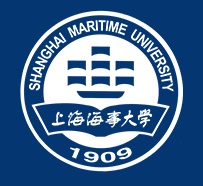 Seeking Western Medical Care
1
Who can jump higher than a house?






No one. A house can’t jump.
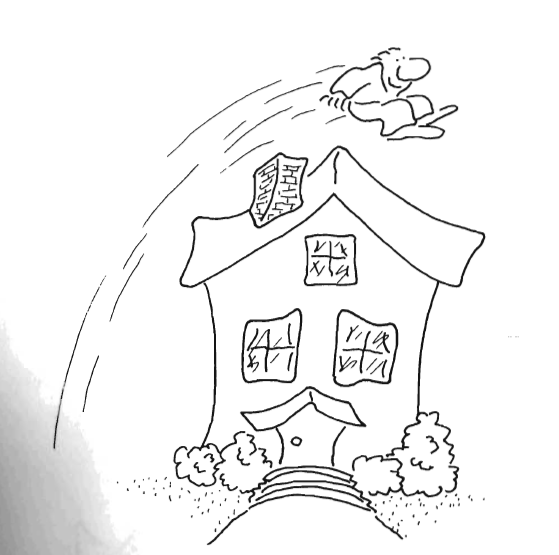 Seeking Western Medical Care
2
Health Care planning begins as soon as possible, long before you need treatment
Health Care in the West is Good but…

Expensive.
Seeking Western Medical Care
3
Medical Insurance
In Western Countries most people depend on Medical Insurance

This may be provided by your school or employer

You may have to provide your own.

Day ONE!! Check with your school or employer about Insurance, what they provide or what they recommend.

Budget for Medical Insurance or payments.
Seeking Western Medical Care
4
Medical Insurance
This is going to get complicated
Seeking Western Medical Care
5
Medical Insurance
If you are provided with Insurance, understand the parameters of your insurance.

Very few insurance policy’s cover everything.

Your Insurance may require (for example) for you to pay

The first XX$ of the bill, for example the first 50$ of each visit
A % of the bill for example 20% or 30%
It may cover overnight stays, but not office visits
It might cover up to a certain amount per month or year, for example up to 1000$ per month.

Any combination of the above

For example, you pay 20% of all bills, the insurance policy will pay the rest up to 1000$ a month.
Seeking Western Medical Care
6
Medical Care
Clear? We are not done yet.

Office visits may be covered differently than hospital stays.

Emergency room visits may be covered differently

Ambulance trips may or may not be covered…check.

Some tests may be covered, others may not. Understand what tests are covered.

Some insurance policy’s require you use certain doctors or certain clinics.

Some types of care require authorization from your doctor. For example, you know your ear hurts, you can not just go to a ear specialist, you have to visit your regular doctor first, who will then send you to the specialist.
Seeking Western Medical Care
7
Medical Care
Still with me? More to come

Medicine.

Medicine coverage is different than coverage for doctor visits.

The same rules apply. 

How much of the cost will be covered? Check.

Some types of medicine might be covered, some not. Check.

You might have to purchase your medicine from specific locations. Check.

Understand your insurance coverage limits. Take the time to review, question, and understand it thoroughly.
Seeking Western Medical Care
8
Medical Care
Think we are done with Insurance?? Not yet.

Money. 

If your insurance covers only part of the bill, you will need to be prepared to pay, in cash or by credit card, the rest, at the time of your visit.

Some insurance policies require you to pay everything up front, then they reimburse you afterwards.
Seeking Western Medical Care
9
Medical Care
Your School or Employer may offer some limited health care on site. 

On site health care is generally limited, but either free or for a small fee.
Seeking Western Medical Care
10
Medical Care
What if you have no insurance?

When you check in at the reception, advise the receptionist you will be paying cash. Ask if they have a cash discount.

Some places do offer cash discounts, some don’t.

For people without insurance, it is important to remember medical clinics charge different amounts for the same services. Shop around and find a clinic where you feel comfortable and you can afford as soon as you land. 

When you are sick is not the time to start thinking about this.
Seeking Western Medical Care
11
Medical Care
When ill you have several choices for medical care.

There is a normal doctors office. Overall this is the best place for care. They come to know their patients and care about them.
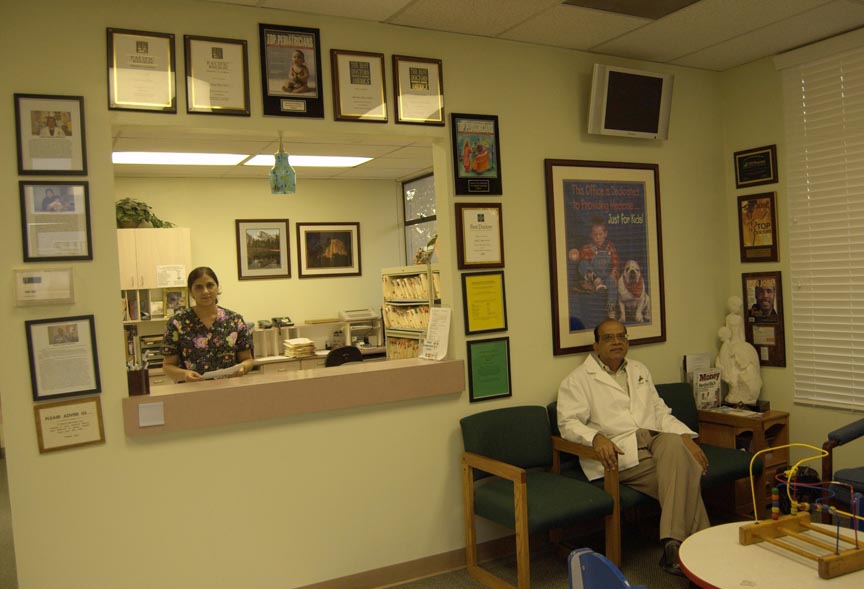 Seeking Western Medical Care
12
Medical Care
When ill you have several choices for medical care.

There is a normal doctors office. Overall this is the best place for care. They come to know their patients and care about them.  

Generally this is the location for your best level of care. 

Most will work with your on payment and insurance issues.

Open limited hours, usually on 5 days a week.

You must have an appointment. If you are very ill, call first thing when they open. Most offices will leave several appointments open each day for urgent care.

Cost are about in the middle.
Seeking Western Medical Care
13
Medical Care
Emergency rooms. Associated with hospitals.
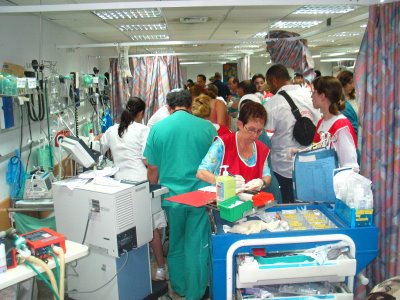 Seeking Western Medical Care
14
Medical Care
Emergency rooms. Associated with hospitals. 

These are open 24 hours a day. You may walk in at any time. 

They do not operate on a first come, first serve basis. They judge who needs care most urgently and attend to these people first. You may have a long wait.

Usually chaotic as they handle genuine emergencies.

They will not know anything about you. Level of care is limited. They want to get you “good enough” to move on.

Very expensive. They are built for emergencies where cost is not the issue. Expect to pay a lot here.
Seeking Western Medical Care
15
Medical Care
Clinics without doctors. A new facility being introduce are care clinics.
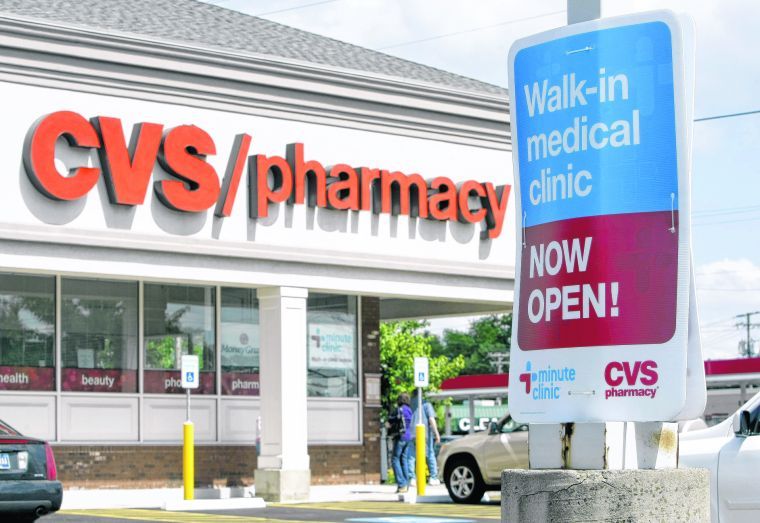 Seeking Western Medical Care
16
Medical Care
Clinics without doctors. A new facility being introduce are care clinics.
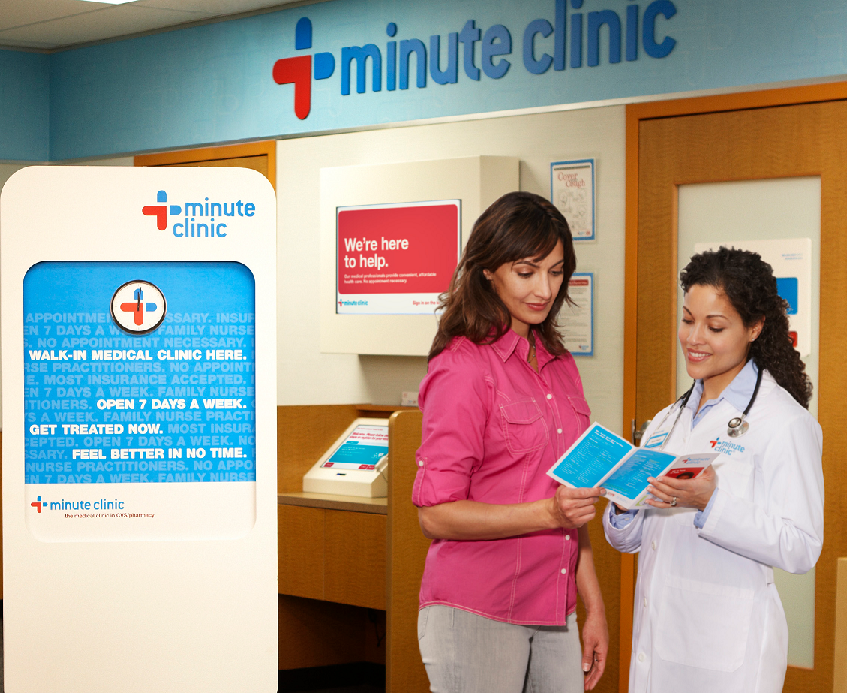 Seeking Western Medical Care
17
Medical Care
Clinics without doctors. A new facility being introduce are care clinics in pharmacies. 

They are staff by nurses licensed to issue prescriptions and offer limited medical advise.

They handle simple issues, colds, flus, aches and pains. They give flu shots, vaccines. 

Longer hours than doctor offices. But not 24 hours a day.

No appointment required, walk in. First come, first served.

Do not all accept insurance, many are cash only.

Cheapest option.
Seeking Western Medical Care
18
Medical Care
You go to your new country.

You arrange insurance.

You study and understand what your insurance covers.

Be given, and put in your wallet, your insurance card.

You study and understand which doctors office you will go to, and where it is.

Place your doctor’s name and number on a label next to your phone, and in your wallet.

Call the doctor’s office and arrange for them to take you as a patient when, and if required. Yes, do this in advance. They will ask you who referred you and take down your information.

Live a healthy life.

Get your flu shots each year!!!!!
Seeking Western Medical Care
19
Medical Care
You go to your new country.

You arrange insurance.

You study and understand what your insurance covers.

Be given, and put in your wallet, your insurance card.

You study and understand which doctors office you will go to, and where it is.

Place your doctor’s name and number on a label next to your phone, and in your wallet.
Seeking Western Medical Care
20
Medical Care
Call the doctor’s office and arrange for them to take you as a patient when, and if required. Yes, do this in advance. They will ask you who referred you and take down your information.

Live a healthy life.

Get your flu shots each year!!!!!
Seeking Western Medical Care
21
Medical Care
Cultural Health Expectations

Don’t spit.

Don’t make throat noises (outside of the bathroom).

Wash your hands every chance you get.

When a friend or someone near you sneezes, say bless you.

Ladies, carry a small packet of wet wipes, Kleenex and hand sanitizer.

Cover your mouth with your arm when you sneeze.

Ladies, a small amount of perfume is expected.
Seeking Western Medical Care
22
Medical Care
Ladies and Gentlemen, use deodorant. 

Bath Daily.

Wash clothes frequently.  

Never litter.

Don’t share utensils.
Seeking Western Medical Care
23
Medical Care
Medical care is different in different countries

Of course the level of care is different based on the equipment, training and medicine available.

But……………….
Seeking Western Medical Care
24
Medical Care
Culture plays a part in what is locally viewed as a good doctor.

Lets say you have a sore throat: 

England: The doctor will check you out, discuss with you the exact problem, tell you to go home and tough it out. No Pills, discussion: verdict: Good doctor.

Australia: The doctor will check you out, discuss with you the exact problem, give a mild pain killer pill, tell you to go home and wait. Few Pills, discussion: verdict: Good doctor.
Seeking Western Medical Care
25
Medical Care
Culture plays a part in what is locally viewed as a good doctor.

Lets say you have a sore throat: 

America: The doctor will check out quickly, order expensive tests, give you a pain killer and Antibiotic. Antibiotics, Pain Pills, tests for serious problems. No discussion: verdict: Good doctor.

Hong Kong: The doctor will listen for a few seconds, give you lots of pills of all types, including pain killer, Antibiotics, and who knows what. Many Pills, No discussion: verdict: Good doctor.
Seeking Western Medical Care
26
Medical Care
Seeking Western Medical Care
27
Medical Care
Health Care Setting

Some doctors practice in their own private clinic, whereas some practice together with other doctors in a group clinic. 

Physicians who practice in a group clinic care for one another’s patients when the main doctor is not available.

They seldom work weekends or evenings.
Seeking Western Medical Care
28
Medical Care
Choosing a Provider
You need to consider several factors when choosing a health care provider. 
 
Choose a physician who is approved by your insurance plan. Ask for a list of partner doctors from your insurance provider. 

Ask for recommendations from people on which doctors they use and why. Verify if your preferred physician is still accepting new patients. 

If you set an appointment with your prospective physician, get a feel if you are comfortable with the way they relate to you. 

You can also ask about the doctor’s health care provider affiliations, requirements when dealing with emergencies, and billing concerns.
Seeking Western Medical Care
29
Medical Care
Choosing a Provider
Schedule an initial appointment for a physical examination once you have selected your doctor. As the need arises, you can change physicians later on. However, carefully choosing your doctor is best, so that you do not have to change time and again.

In the west, people generally establish life long relationships with their doctors. They only change if the doctor retires, or they move.
Seeking Western Medical Care
30
Medical Care
Your Doctor’s Office
 
Your doctor’s office will be the place where most health care-related interactions will take place. You cannot go to the hospital unless prescribed by your physician or unless you have a medical emergency. Appointments need to be made in advance when seeking care for yourself or for your dependents. However, most doctors will immediately see you if you are very sick or injured

Always bring your insurance card and a picture ID with you.
Seeking Western Medical Care
31
Medical Care
The Initial Visit
 
Arrive early during your first appointment to allow the staff to obtain information from you. This practice is customary, so be prepared to share to the nurse your purpose of visiting and the symptoms that you have. 
 
You will also need to fill out a complete medical history form, in which you detail your and your family’s history of diseases and surgeries. Bring a good dictionary if you have difficulty describing medical conditions. Bring also your insurance card with you, as well as pertinent medical records, and a picture ID.
Seeking Western Medical Care
32
Medical Care
The Role of Your Physician

The role of your doctor is to diagnose your illness and treat it accordingly. Note, however, that the way a doctor in the US handles their responsibilities may be different from that you are used to in your home country. US doctors often skip social formalities and directly ask questions to help them properly diagnose your condition. They may also require laboratory tests to help in the diagnosis. Physical examination may be briefly done on a specific part of your body. You may think that your physician does not spend enough time with you, but this is normal.
Seeking Western Medical Care
33
Medical Care
Developing a Good Relationship with Your Selected Doctor 

You need to develop a constructive relationship with your chosen doctor to be able to work effectively with them.

Refrain from making negative judgments about your physician on the basis of how doctors in your home country act. Doctors in the US are commonly biased toward physical symptom-based diagnoses, but this is well justified. 

Record the symptoms you have, as well as all of the questions and concerns that you need to discuss with your physician. 

Jot down what your doctor says in relation to your diagnosis and treatment procedure. Answer all of your physician’s questions truthfully and fully to aid in your accurate diagnosis. Likewise, inform them about all medications you are taking, including herbal ones. Information you provide is kept confidential.
Seeking Western Medical Care
34
Medical Care
A Visit to the doctor’s office.

Go in, find the recipients desk. 

Have your insurance card健康保险卡(jiàn kāng bǎo xiǎn kǎ)ready, along with your picture ID.

You may have to sign in, or you may give your name. You will be asked to sit, and possible fill out some forms病历表(bìng lì biǎo ). 

Your name will be called, go to the person that called your name. Often they will take your height身高(shēn gāo )and weight体重 （tǐ zhòng ), and note it in your records. Then they will take you to the examination room. They will leave you there alone.

A nurse will come in, she will take your temperature体温 (tǐ wēn)and blood pressure血压(xuè yā). They will note it in your records.
Seeking Western Medical Care
35
Medical Care
A Visit to the doctor’s office.

The nurse will ask you what is wrong. Tell her in detail. Don’t leave anything out. This will be the sheet the doctor will work from. You may be asked to change out of your clothes and  but on a hospital gown., this depends on what is being checked. 

The nurse will leave.

After a bit the doctor will come in. The doctor will ask you some questions. The doctor will poke and squeeze. Look at your throat, eyes, ears, and whatever else is needed. Often he will schedule tests. Most tests will happen in the doctors office. 

Before or after the tests, the doctor will normally give you small sheets or paper, these are your prescriptions. The doctor will also give you instructions. WRITE THESE DOWN.
Seeking Western Medical Care
36
Medical Care
A Visit to the doctor’s office.

Especially if you are paying cash, ask the doctor to prescribe GENERIC (仿制药 fǎng zhì yào): medicine.

Medicine is first made under a company name, such as Prilosec. And they charge how much ever they want to.

After a few years, other company’s may make the same medicine, they will sell it under its chemical name, such as Omeprazole DR 20mg. This is the GENERIC drug (仿制药 fǎng zhì yào): .

The GENERIC drug will be MUCH cheaper. Some doctors will prescribe the company name, some the GENERIC. The two are exactly the same. Except the GENERIC drug is MUCH cheaper. Always ask for the GENERIC (仿制药 fǎng zhì yào): 

Ask if there will be refills possible.
Seeking Western Medical Care
37
Medical Care
A Visit to the doctor’s office.

If you have to take tests, such as blood tests, or throat swabs, you will be sent to the laboratory. Make yourself know, sign in if requested. You will be called in for the test. 

After the test you will be directed either back to the examination room, or be told someone will call with the results.

When finished, go to the accounting office and settle your bill, either by payment or insurance.

Next….
Seeking Western Medical Care
38
Medical Care
Your medicine.

For pills, take your prescriptions to your favorite pharmacy.

Turn over your prescriptions, your insurance card and your ID.

Ask how long you need to wait.

Get pills, and two cards with the pharmacy number.  Place one by your phone at home, and one in your wallet.

For refills, you just need to call the pharmacy and ask for the refill and when it will be ready. Pick it up at the proper time.
Seeking Western Medical Care
39
Medical Care
Types of Providers 

Family practitioners  （家庭医生 jiā tíng yī shēng）– provide general care to people.

Internists  (内科医生 nèi kē yī shēng – specialize in internal medicine but can also provide general care to adults. 

Obstetricians/gynecologists (产科医生/妇科医生 chǎn kē yī shēng/ fù kē yī shēng– care for women’s reproductive health. 

Pediatricians (儿科医师 ér kē yī shī – specialize in children’s health. 

Psychiatrists and psychologists  (精神病学家和心理学家 jīng shén bìng xué jiā hé xīn lǐ xué jiā)– mental health professionals; psychiatrists prescribe medication and treats hospitalized patients. 

Nurse practitioners and physician’s assistants (护士和医生的助手 hù shì hé yī shēng de zhù shǒu) – can diagnose and treat common medical concerns; they provide care and health information to patients.
Seeking Western Medical Care
40
Medical Care
Terms in the Insurance Field
 
Familiarizing yourself with common insurance terms is necessary for you to adequately understand your prospective insurance plan. Once you have selected a particular plan, you need to carefully read the policy, so you are well informed about its terms and conditions. The following are some common terms in the insurance field:
 
Aggregate maximum or lifetime cap 合计最多或者终身上限 hé jì zuì duō huò  zhě zhōng shēn shàng xiàn ）– the maximum amount in dollars that your insurance will pay for your or your insured dependents’ benefits over the course of your lifetime

Claim  （索赔是suǒ péi shì）– a request for payment of benefits according to the insurance policy availed of, after medical services are received
Seeking Western Medical Care
41
Medical Care
Terms in the Insurance Field
 
Covered service – benefits paid for by your health insurance provider

Deductible or co-payment – (免赔额miǎn péi é) or (共付额 gòng fù é) portion of the total medical bill that an insurance member needs to pay

Exemptions, exclusions, and limitations  （免除，例外和限制miǎn chú lì wài hé xiàn zhì）– benefits that are provided but are not shouldered by your insurance provider 

Out-of-pocket maximum  (自付最高金额 zì fù zuì gāo jīn é)– the highest amount that needs to be paid before an insurance provider can cover the full costs of medical care 

Pre-authorization  (预授权yù shòu quán )– the approval given by an insurance provider before non-emergency care treatment can be provided
Seeking Western Medical Care
42
Medical Care
Terms in the Insurance Field
 
Pre-existing condition （已经存在的条件 yǐ jīng cún zài de tiáo jiàn – any diagnosed or existing medical problem prior to availing the health insurance; note that most insurance plans do not cover pre-existing conditions.

Premium ( 保险费 bǎo xiǎn fèi )– – the amount that must be paid to ensure insurance coverage. 

Usual and customary fee  ( 一般惯例收费 yī bān guàn lì shōu fèi )– the average fee charged by a health care provider for services rendered.
Seeking Western Medical Care
43
Medical Care
Health Insurance Plans 
 
Health insurance plans in the US are categorized into the following three main types: 
 
Indemnity plan  (补偿方案 bǔ cháng fāng àn)– allows you to choose your own physician or specialist, with no referral required, and the hospital of your choice; you pay a premium for the insurance and a fixed portion of expenses covered, as well as any deductible and co-payment. 

Preferred provider organization (PPO)  （首选供应商组织 shǒu xuǎn gōng yìng shāng zǔ zhī ）– similar to an indemnity plan, but you pay less if you use the preferred providers of your plan. 

Health maintenance organization (HMO),  (健康保健组织jiàn kāng bǎo   xiǎn zǔ zhī)– you pay a certain premium for the insurance and a fixed co-payment for services covered. Your selected primary care physician, who should be approved by your HMO, is the one who will refer you, as needed, to specialists or outside facilities, which may also need to be pre-approved by your HMO.
Seeking Western Medical Care
44
Medical Care
How to Select the Right Insurance Plan for You
 
Cost is not the only factor that you need to take into account when selecting the right insurance plan for you. Assess also if the plan adequately meets your needs. The following are some features that you need to consider in a plan:
 
Treatments included and excluded. 

Payment arrangement (deductible or copayment).

Whether the insurance provider will pay for pre-existing conditions. 

Whether you need specialists and whether these are covered by your plan

Wide choice of primary care physicians, specialists, and hospital providers in the case of HMO and PPO plans. 

Maximum amount, if any, paid annually or over the lifetime of coverage per problem.
Seeking Western Medical Care
45
Medical Care
How to Select the Right Insurance Plan for You
 
Speed of the insurance provider in processing claims  

Consider your situation and that of your dependents when selecting your insurance plan. For example, avoid purchasing insurance that does not include pre-existing conditions if you have an ongoing medical problem. Know if a specialist is provided by the insurance company if you choose an HMO or PPO. Note that insurance plans that have low premiums have less coverage and involve high deductibles and copayments, so in reality, these are of little benefit.
Seeking Western Medical Care
46
Medical Care
How to File a Claim

Know how you can claim benefits with your insurance company and when by reading your insurance brochure. Note that some health care providers can file claims on your behalf. Otherwise, they will require immediate payment of services or wait for your insurance provider to pay its portion of the bill. Have your insurance card ready each time. Keep copies of your medical bills and all related documents for at least two years.
Seeking Western Medical Care
47
Medical Care
Using Your Insurance Wisely 

Read your insurance policy fully. Your insurance provider may refuse payment if your condition is not covered, or if protocol in seeking treatment is not followed. Especially prior to confinement or surgery, ask for an expense estimate from your health care provider before you consult with your insurance provider as regards coverage. Doing so will help decrease your total medical expenses. 

Read, ask questions, understand your policy. Understand your obligations.
Seeking Western Medical Care
48
Medical Care
Terms
Abrasion(磨损 mó sǔn ): a cut, scrape, or scratch
Abscess(脓肿nóng zhǒng ): an infection or wound
Acute(急性 jí xìng ): rapid onset or brief
Ambulatory(门诊 mén zhěn): mobile, able to walk or move around, not confined to bed
Analgesic(镇痛剂 zhèn tòng jì) : a pain reliever, such as aspirin, Advil or Tylenol
Antibiotic(抗生素kàng shēng sù): a medicine or drug that fights bacteria
Anti-inflammatory(抗炎药kàng yán yào): a drug that prevents or reduces swelling and pain
Benign(良性liáng xìng): not cancer
Biopsy(活组织检查huó zǔ zhī jiǎn chá): process for removing a tissue sample for testing
BMI(体质指数tǐ zhì zhǐ shù): “body mass index,” which is a measure of body fat based on height and weight
Bowel(肠 cháng ): the intestine
Cholesterol(胆固醇 dǎn gù chún ): a type of fat produced in your liver and transported by your blood
Chronic（慢性 màn xìng ）: long-term, lasting a long time or not having an ending
Colon(大肠 dà cháng): part of the large intestine
Compression（压缩 yā suō）: the act of putting pressure on, or squeezing
Control（控制 kòng zhì）: to manage or take power over
Contusions(挫伤 cuò shāng): bruises
CT scan（CT扫描 sǎo miaó ）: also referred to as a CAT scan, a type of x-ray test or scan
Embolism(栓塞shuān sè): a blood clot
Hypertension(高血压 gāo xuè yā): high blood pressure
Hypoglycemia(低血糖 dī xuè táng): low blood sugar
Hypotension(低血压 dī xuè yā): low blood pressure
Seeking Western Medical Care
49
Medical Care
Terms
Inflammation（炎症yán zhèng）: swelling or soreness
Influenza（流行性感冒liú xíng xìng gǎn mào）flu
Intravenous（jìng mài zhù shè）: putting medication or fluids directly into your veins, which is directly into your bloodstream
Lesion(身体上的伤害 shēn tǐ shàng de shāng hài): a cut, sore, wound or injury
Malignant(恶性 è xìng): cancer, or cancerous
Noninvasive(微创 wēi chuàng ): doesn’t require any penetration, like with a needle or scapel
OTC(非处方药 fēi chǔ fāng yào ): over the counter, medications not requiring a prescription
Pneumonia(肺炎fèi yán): a serious infection of the lungs
Susceptible(易患 (病) 的 yì huàn bìng de ): more likely to catch or be at risk for contracting
Terminal(晚期 wǎn qī): deadly or fatal
Topical(局部 jú bù ): on the skin or surface
Vertigo( 眩晕 xuàn yùn): a condition where you feel dizziness or a whirling motion
Co-insurance (共同保险gòng tóng bǎo xiǎn ): Percentage of treatment cost the patient is responsible for on an insurance claim.
Co-payment (共付额 gòng fù é): Fixed dollar amount the consumer must pay for each visit to doctor’s office.
Deductible (免赔额miǎn péi é): Annual amount the consumer must pay for medical services (excluding premiums) before the insurance plan begins covering costs.
Exclusions(除外责任 chú wài zé rèn ): Medical services not covered by an insurance policy.
Fee for service (服务收费fú wù shōu fèi ): Plan in which the insurance company and consumer share the cost of treatment according to a fixed ratio (for example, the company might pay 80%, while the consumer pays 20% in co-insurance).
Formulary(处方chǔ fāng): List of medications covered by an insurance plan
Seeking Western Medical Care
50
Medical Care
Terms
Generic drug (仿制药 fǎng zhì yào): Cheaper duplicate of a brand-name drug (whose patent has expired), using the same amount of the same active ingredients.
Health maintenance organization (HMO) (健康维护组织jiàn kāng wéi     hù zǔ zhī): Plan in which the consumer pays a modest co-payment for doctor and hospital visits, but coverage is restricted to participating doctors. Specialist care requires a referral from a primary care provider.
In-network/out-of-network (网内/网外 wǎng nèi /wǎng wài ): Refers to whether doctors or hospitals are part of the group (network) whose services are covered at the maximum rate. 
Medicaid (医疗补助 yī liáo bǔ zhù): Federal and state-funded program to pay for medical care for those who cannot afford it.


Medicare((美国)国家老年人医疗保险制度 （měi guó）guó jiā lǎo nián rén yī liáo bǎo xiǎn zhì dù ): Federal program that helps pay for medical care for people 65 and older, or who have certain disabilities. Those enrolled are responsible for premiums, deductibles and co-payments. Newest Medicare benefit, for prescription drugs, is sometimes referred to as Part D.
Seeking Western Medical Care
51
Seeking Western Medical Care
52
Seeking Western Medical Care
53
Seeking Western Medical Care
54
Seeking Western Medical Care
55
Seeking Western Medical Care
56
Seeking Western Medical Care
57
Seeking Western Medical Care
58
Seeking Western Medical Care
59
Seeking Western Medical Care
60
Seeking Western Medical Care
61
Seeking Western Medical Care
62